Hvordan jobber FINN med innovasjon?
@JHauglum
Det går utrolig fort!
Brukermakten er reell!
Organisasjon ≠ Innovasjon
Sette retning for innovasjon

(Ansvar: FINN’s ledergruppe)
HVORFOR?
Sørge for at innovasjonsarbeidet ikke skjer tilfeldig

(Ansvar: FINN Way of Innovation)
HVORDAN?
Forstå behov, skape ideer og realisere løsninger 

(Ansvar: Eksisterende og nye markedsplasser)
HVA?
Intraprenørskap
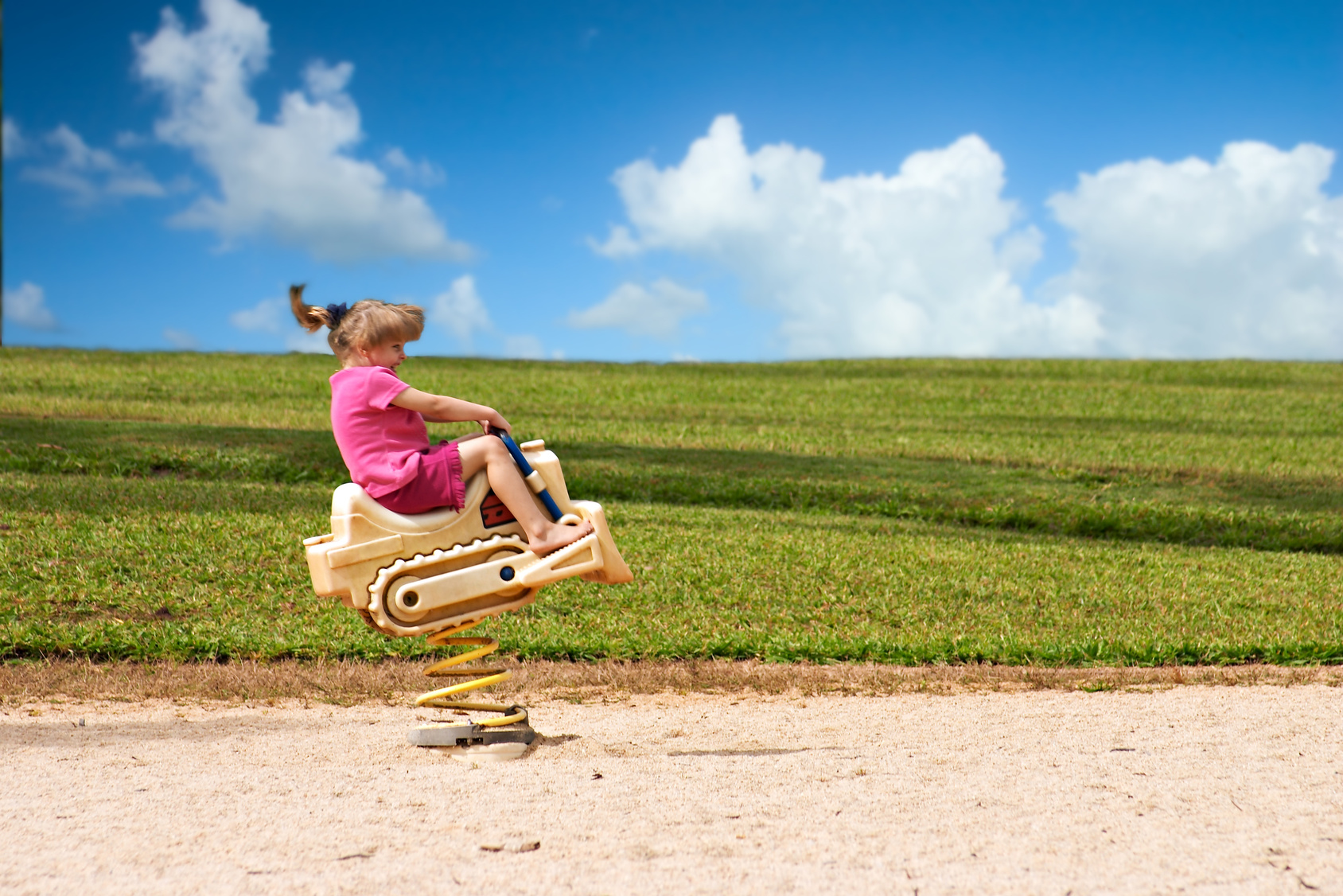 Hastighet og eksperimentering
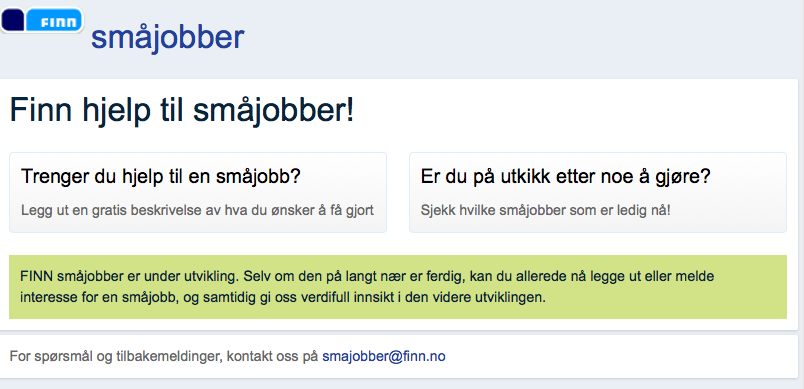 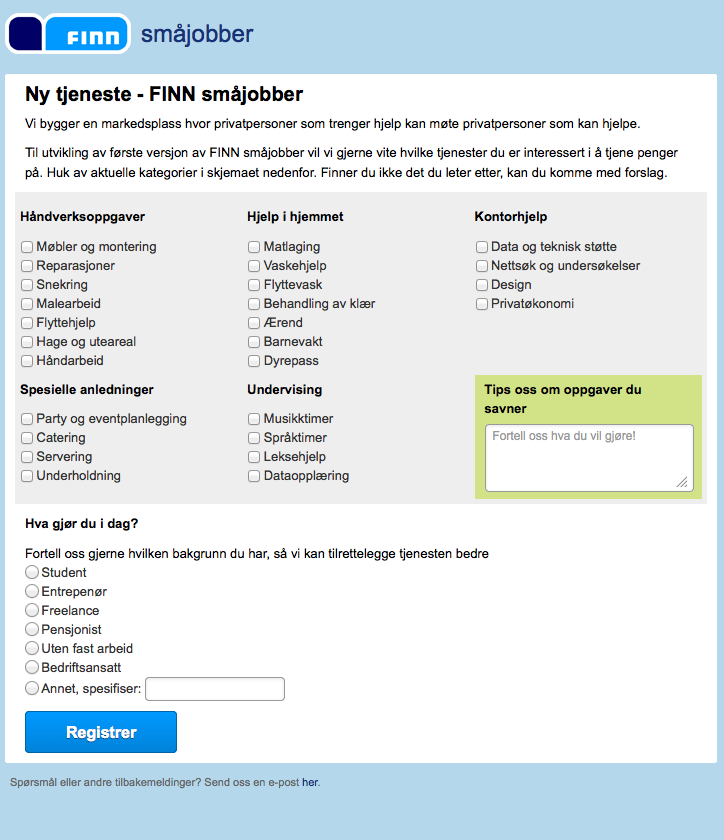 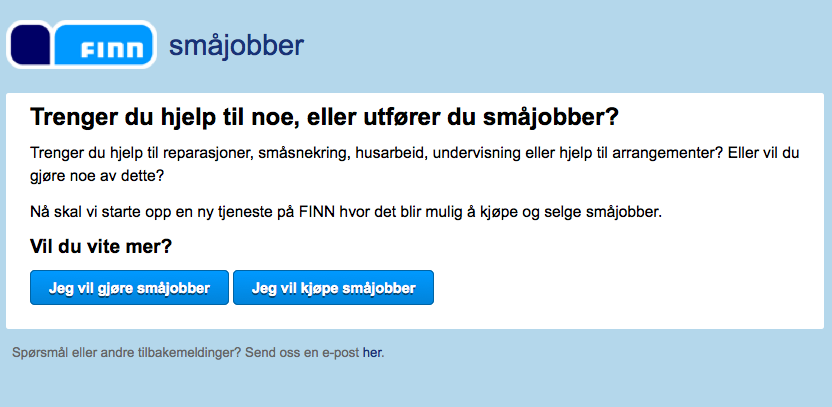 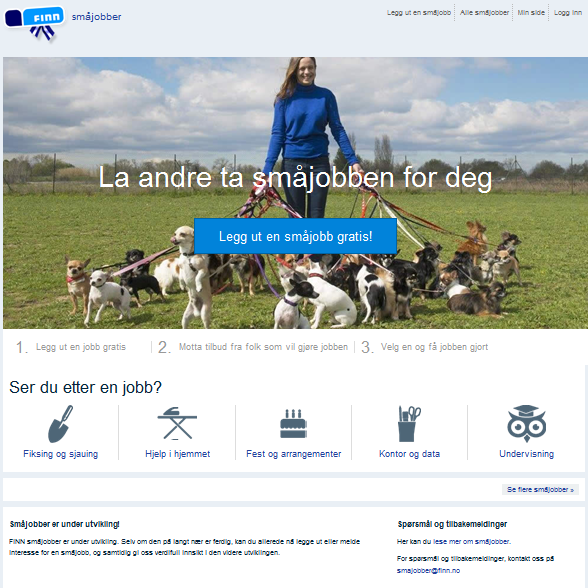 Takk for meg!
Jens Hauglum

Jens.hauglum@finn.no
@JHauglum